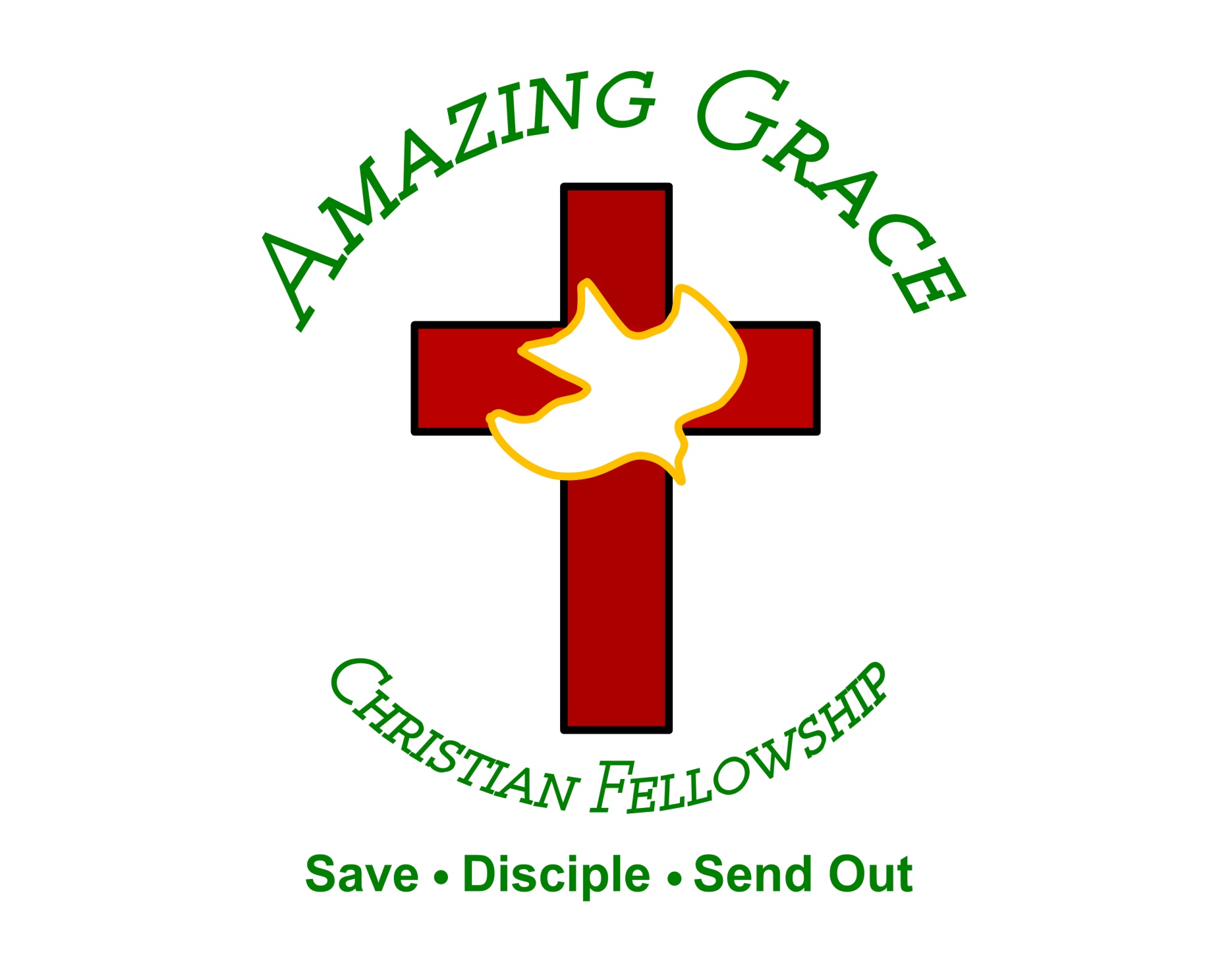 We Are Dead to Sin
by Pastor Fee Soliven
Romans 6:11-17
Wednesday Evening 
June 19, 2024
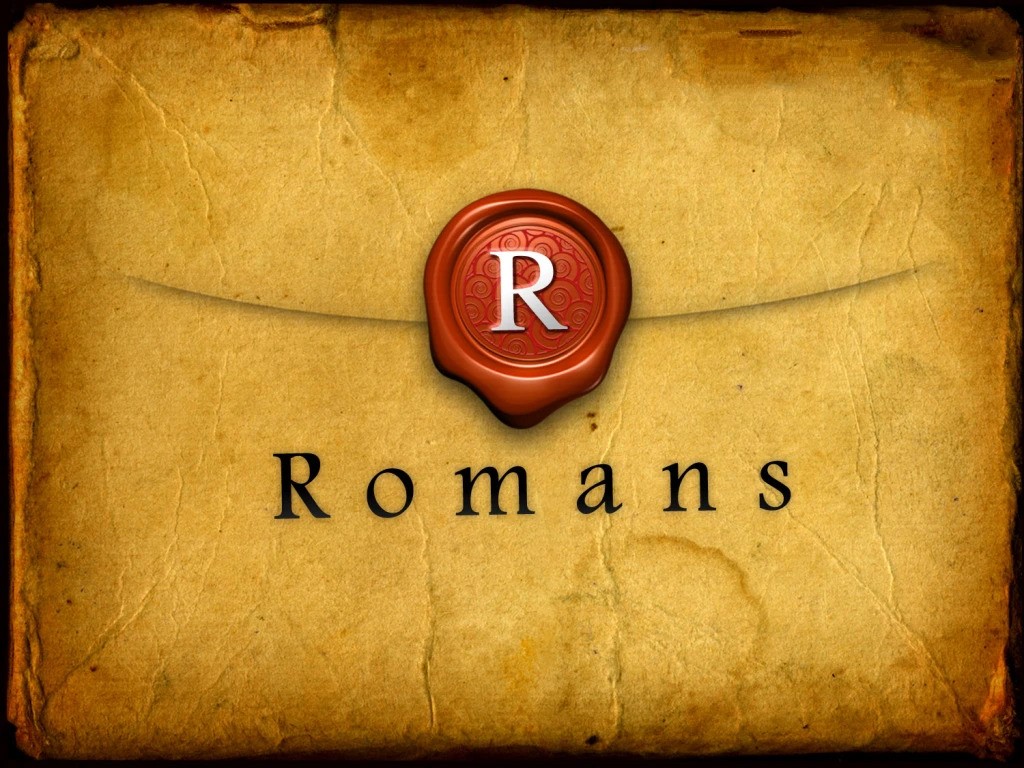 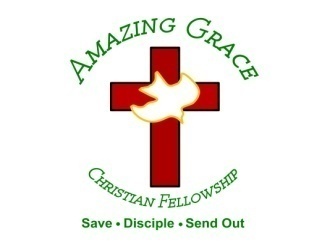 Romans 6:11-17
11 Likewise you also, reckon yourselves to be dead indeed to sin, but alive to God in Christ Jesus our Lord. 12 Therefore do not let sin reign in your mortal body, that you should obey it in its lusts.
13 And do not present your members as instruments of unrighteousness to sin, but present yourselves to God as being alive from the dead, and your members as instruments of righteousness to God. 14 For sin shall not have dominion over you, for you are not under law but under grace. 15 What then? Shall we sin because we are not under law but under grace? Certainly not!
16 Do you not know that to whom you present yourselves slaves to obey, you are that one's slaves whom you obey, whether of sin leading to death, or of obedience leading to righteousness? 17 But God be thanked that though you were slaves of sin, yet you obeyed from the heart that form of doctrine to which you were delivered.
11 Likewise you also, reckon yourselves to be dead indeed to sin, but alive to God in Christ Jesus our Lord.
Ephesians 2:5
even when we were dead in trespasses, made us alive together with Christ (by grace you have been saved)…
Colossians 2:13
And you, being dead in your trespasses and the uncircumcision of your flesh, He has made alive together with Him, having forgiven you all trespasses…
12 Therefore do not let sin reign in your mortal body, that you should obey it in its lusts.
Romans 7:23-25
23 But I see another law in my members, warring against the law of my mind, and bringing me into captivity to the law of sin which is in my members. 24 O wretched man that I am! Who will deliver me from this body of death? 25 I thank God--through Jesus Christ our Lord! So then, with the mind I myself serve the law of God, but with the flesh the law of sin.
13 And do not present your members as instruments of unrighteousness to sin, but present yourselves to God as being alive from the dead, and your members as instruments of righteousness to God.
1 Corinthians 6:19-20
19 Or do you not know that your body is the temple of the Holy Spirit who is in you, whom you have from God, and you are not your own? 20 For you were bought at a price; therefore glorify God in your body and in your spirit, which are God's.
14 For sin shall not have dominion over you, for you are not under law but under grace.
1. We are not under the law’s demands, as were the people of the Old Testament
2. We are not under curse implied by the impossible standard of the law
3. We are not under its system of requirements, the ceremonial laws that had to be meticulously kept
4. We are not under the fear of failing the just standard of the law
Galatians 3:10-14
10 For as many as are of the works of the law are under the curse; for it is written, "Cursed is everyone who does not continue in all things which are written in the book of the law, to do them."
11 But that no one is justified by the law in the sight of God is evident, for "the just shall live by faith."  12 Yet the law is not of faith, but "the man who does them shall live by them." 13 Christ has redeemed us from the curse of the law, having become a curse for us (for it is written, "Cursed is everyone who hangs on a tree"),
14 that the blessing of Abraham might come upon the Gentiles in Christ Jesus, that we might receive the promise of the Spirit through faith.
15 What then? Shall we sin because we are not under law but under grace? Certainly not!
16 Do you not know that to whom you present yourselves slaves to obey, you are that one's slaves whom you obey, whether of sin leading to death, or of obedience leading to righteousness?
Matthew 6:24
“No one can serve two masters”
17 But God be thanked that though you were slaves of sin, yet you obeyed from the heart that form of doctrine to which you were delivered.
1 Corinthians 11:2
Now I praise you, brethren, that you remember me in all things and keep the traditions just as I delivered them to you.
2 Thessalonians 2:15
Therefore, brethren, stand fast and hold the traditions which you were taught, whether by word or our epistle
2 Thessalonians 3:6
But we command you, brethren, in the name of our Lord Jesus Christ, that you withdraw from every brother who walks disorderly and not according to the tradition which he received from us.
1 Thessalonians 4:13-18
13 But I do not want you to be ignorant, brethren, concerning those who have fallen asleep, lest you sorrow as others who have no hope. 14 For if we believe that Jesus died and rose again, even so God will bring with Him those who sleep in Jesus.
15 For this we say to you by the word of the Lord, that we who are alive and remain until the coming of the Lord will by no means precede those who are asleep. 16 For the Lord Himself will descend from heaven with a shout, with the voice of an archangel, and with the trumpet of God. And the dead in Christ will rise first.
17 Then we who are alive and remain shall be caught up together with them in the clouds to meet the Lord in the air. And thus we shall always be with the Lord. 18 Therefore comfort one another with these words.
1 Corinthians 15:50-54
50 Now this I say, brethren, that flesh and blood cannot inherit the kingdom of God; nor does corruption inherit incorruption. 51 Behold, I tell you a mystery: We shall not all sleep, but we shall all be changed-- 52 in a moment, in the twinkling of an eye, at the last trumpet. For the trumpet will sound, and the dead will be raised incorruptible, and we shall be changed.
53 For this corruptible must put on incorruption, and this mortal must put on immortality. 54 So when this corruptible has put on incorruption, and this mortal has put on immortality, then shall be brought to pass the saying that is written: "Death is swallowed up in victory."
20 Again, when a righteous man turns from his righteousness and commits iniquity, and I lay a stumbling block before him, he shall die; because you did not give him warning, he shall die in his sin, and his righteousness which he has done shall not be remembered; but his blood I will require at your hand.
Acts 2:38-39
38 Then Peter said to them, "Repent, and let every one of you be baptized in the name of Jesus Christ for the remission of sins; and you shall receive the gift of the Holy Spirit. 39 For the promise is to you and to your children, and to all who are afar off, as many as the Lord our God will call."
Donate with our QR code app to 
Amazing Grace Christian Fellowship








Donations are Deeply Appreciated!
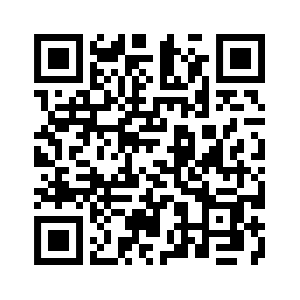 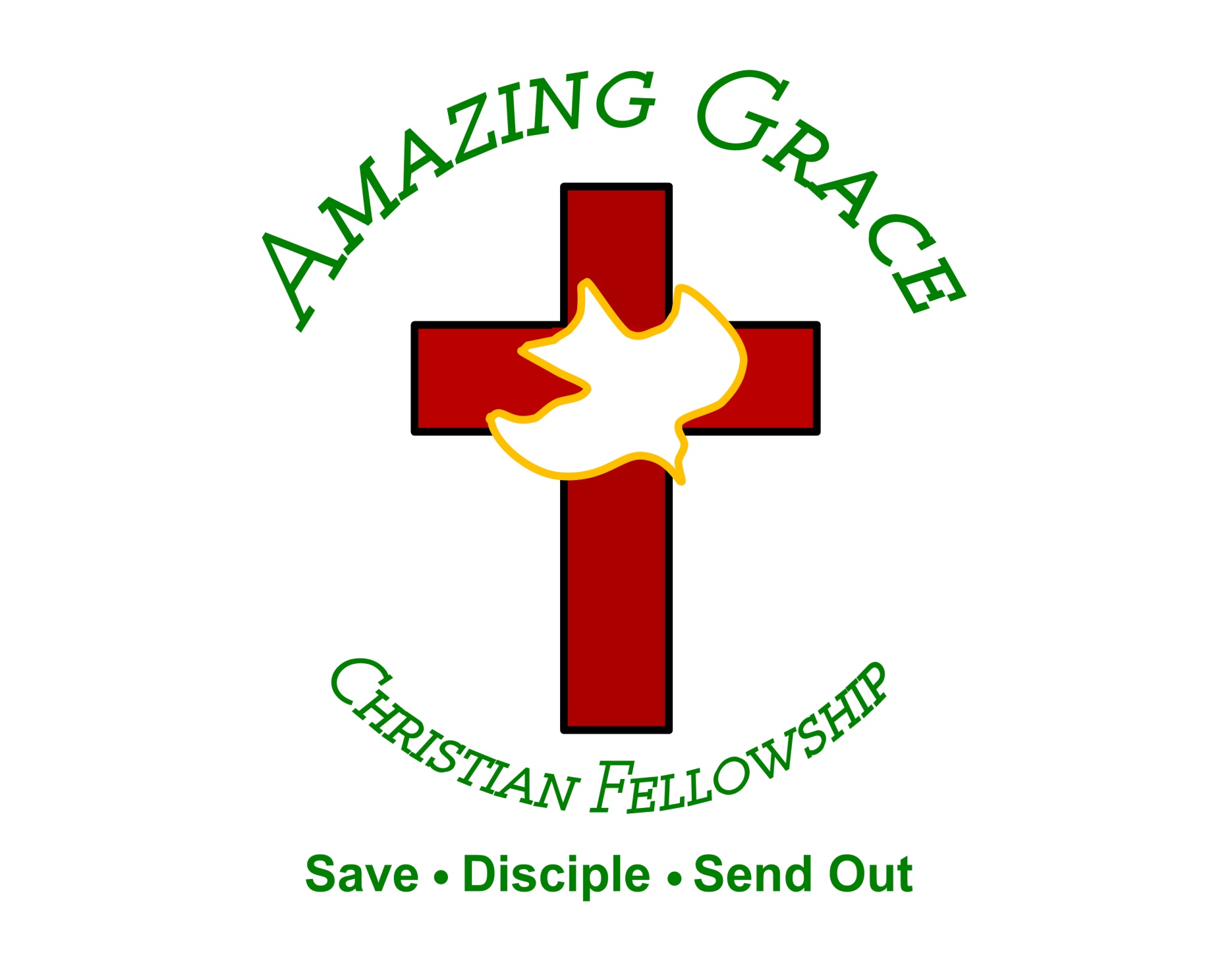